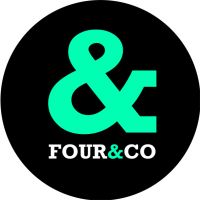 Catálogo de productos
Colegio Mª Inmaculada, Pola de Laviana
Sudaderas
Tallas :
S, M, L, X, XL,  XXL, 3XL.
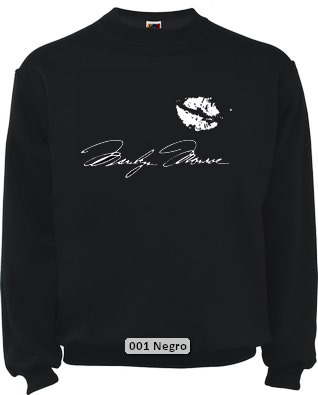 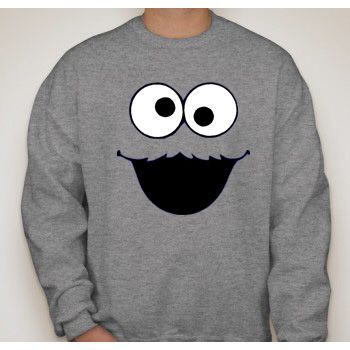 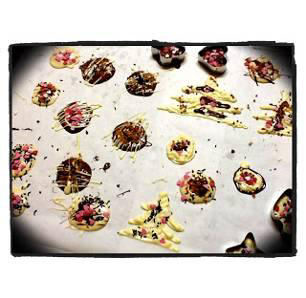 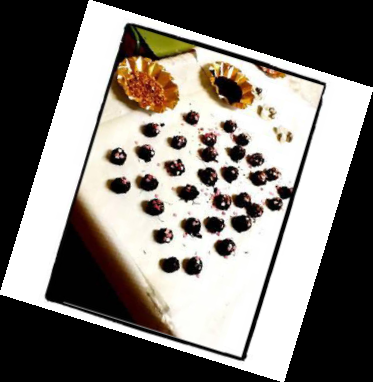 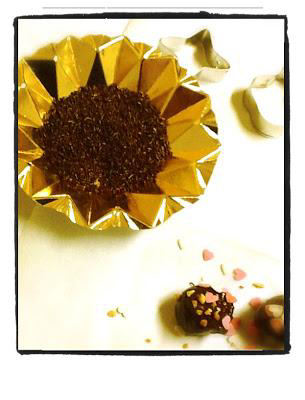 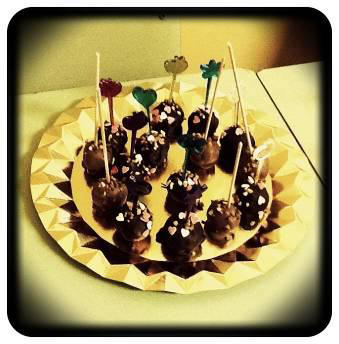 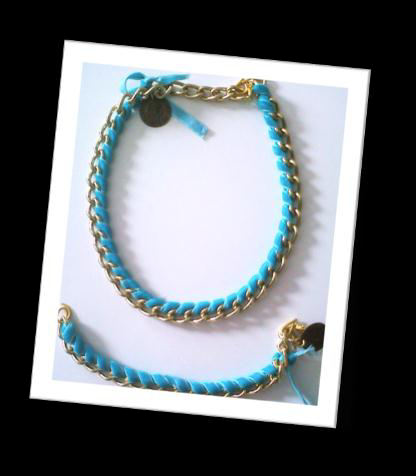 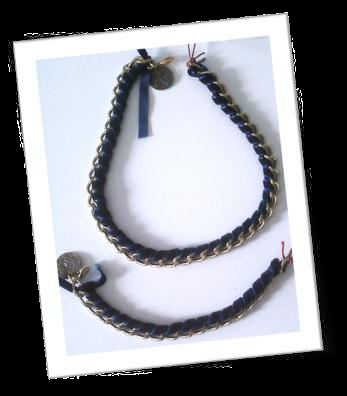 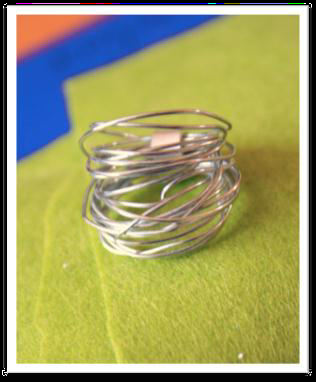